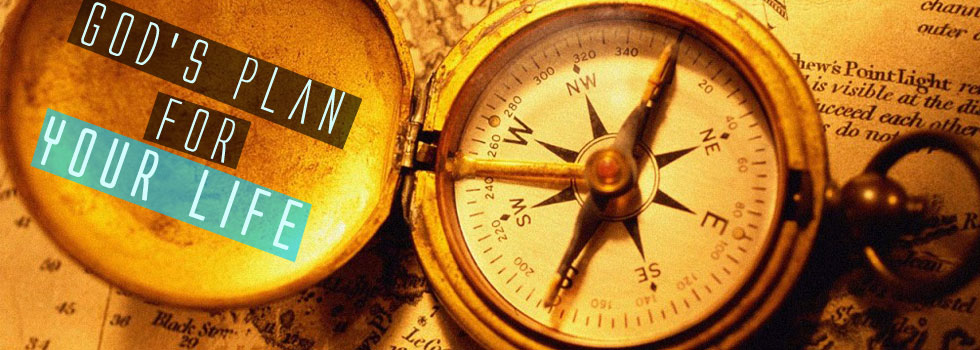 God’s Plan for your Life
the body as a living sacrifice
Romans 12:1
I appeal to you therefore, brothers, by the mercies of God, to present your bodies as a living sacrifice, holy and acceptable to God, which is your spiritual worship.
Romans 12:1
I appeal to you therefore, brothers, by the mercies of God, to present your bodies as a living sacrifice, holy and acceptable to God, which is your spiritual worship.
Romans 6:12-13
Let not sin therefore reign in your mortal body, to make you obey its passion. Do not present your members to sin as instruments for unrighteousness, but present yourselves to God as those who have been brought from death to life, and your members to God as instruments of righteousness.
Romans 6:12-13
Let not sin therefore reign in your mortal body, to make you obey its passion. Do not present your members to sin as instruments for unrighteousness, but present yourselves to God as those who have been brought from death to life, and your members to God as instruments of righteousness.
Romans 6:12-13
Let not sin therefore reign in your mortal body, to make you obey its passion. Do not present your members to sin as instruments for unrighteousness, but present yourselves to God as those who have been brought from death to life, and your members to God as instruments of righteousness.
Romans 6:12-13
Let not sin therefore reign in your mortal  body, to make you obey its passion. Do not present your members to sin as instruments for unrighteousness, but present yourselves to God as those who have been brought from death to life, and your members to God as instruments of righteousness.
Romans 6:12-13
Let not sin therefore reign in your mortal  body, to make you obey its passion. Do not present your members to sin as instruments for unrighteousness, but present yourselves to God as those who have been brought from death to life, and your members to God as instruments of righteousness.
Romans 12:9-13
Let love be genuine. Abhor what is evil; hold fast what is good. Love one another with brotherly affection. Outdo one another in showing honor. Do not be slothful in zeal, be fervent in spirit, serve the Lord. Rejoice in hope, be patient in tribulation, be constant in prayer. Contribute to the needs of the saints and seek to show hospitality.
Romans 12:9-13
Let love be genuine. Abhor what is evil; hold fast what is good. Love one another with brotherly affection. Outdo one another in showing honor. Do not be slothful in zeal, be fervent in spirit, serve the Lord. Rejoice in hope, be patient in tribulation, be constant in prayer. Contribute to the needs of the saints and seek to show hospitality.
Romans 12:9-13
Let love be genuine. Abhor what is evil; hold fast what is good. Love one another with brotherly affection. Outdo one another in showing honor. Do not be slothful in zeal, be fervent in spirit, serve the Lord. Rejoice in hope, be patient in tribulation, be constant in prayer. Contribute to the needs of the saints and seek to show hospitality.
Romans 12:9-13
Let love be genuine. Abhor what is evil; hold fast what is good. Love one another with brotherly affection. Outdo one another in showing honor. Do not be slothful in zeal, be fervent in spirit, serve the Lord. Rejoice in hope, be patient in tribulation, be constant in prayer. Contribute to the needs of the saints and seek to show hospitality.
Romans 12:9-13
Let love be genuine. Abhor what is evil; hold fast what is good. Love one another with brotherly affection. Outdo one another in showing honor. Do not be slothful in zeal, be fervent in spirit, serve the Lord. Rejoice in hope, be patient in tribulation, be constant in prayer. Contribute to the needs of the saints and seek to show hospitality.
Romans 12:9-13
Let love be genuine. Abhor what is evil; hold fast what is good. Love one another with brotherly affection. Outdo one another in showing honor. Do not be slothful in zeal, be fervent in spirit, serve the Lord. Rejoice in hope, be patient in tribulation, be constant in prayer. Contribute to the needs of the saints and seek to show hospitality.
Romans 12:9-13
Let love be genuine. Abhor what is evil; hold fast what is good. Love one another with brotherly affection. Outdo one another in showing honor. Do not be slothful in zeal, be fervent in spirit, serve the Lord. Rejoice in hope, be patient in tribulation, be constant in prayer. Contribute to the needs of the saints and seek to show hospitality.
Romans 12:1
I appeal to you therefore, brothers, by the mercies of God, to present your bodies as a living sacrifice, holy and acceptable to God, which is your spiritual worship.
Romans 12:1
I appeal to you therefore, brothers, by the mercies of God, to present your bodies as a living sacrifice, holy and acceptable to God, which is your spiritual worship.
Hebrews 13:15-16
Through him then let us continually offer up a sacrifice of praise to God, that is, the fruit of lips that acknowledge his name. Do not neglect to do good and to share what you have, for such sacrifices are pleasing to God.
Hebrews 13:15-16
Through him then let us continually offer up a sacrifice of praise to God, that is, the fruit of lips that acknowledge his name. Do not neglect to do good and to share what you have, for such sacrifices are pleasing to God.
Romans 12:1
I appeal to you therefore, brothers, by the mercies of God, to present your bodies as a living sacrifice, holy and acceptable to God, which is your spiritual worship.
Romans 12:1
I appeal to you therefore, brothers, by the mercies of God, to present your bodies as a living sacrifice, holy and acceptable to God, which is your spiritual worship.
Romans 3:23-25
…for all have sinned and fall short of the glory of God, and are justified by his grace as a gift, through the redemption that is in Christ Jesus, whom God put forward as a propitiation by his blood, to be received by faith.
Romans 3:23-25
…for all have sinned and fall short of the glory of God, and are justified by his grace as a gift, through the redemption that is in Christ Jesus, whom God put forward as a propitiation by his blood, to be received by faith.
Romans 5:6-8
For while we were still weak, at the right time Christ died for the ungodly. For one will scarcely die for a righteous person—though perhaps for a good person one would dare even to die—but God shows his love for us in that while we were still sinners, Christ died for us.
Romans 5:6-8
For while we were still weak, at the right time Christ died for the ungodly. For one will scarcely die for a righteous person—though perhaps for a good person one would dare even to die—but God shows his love for us in that while we were still sinners, Christ died for us.
Romans 5:6-8
For while we were still weak, at the right time Christ died for the ungodly. For one will scarcely die for a righteous person—though perhaps for a good person one would dare even to die—but God shows his love for us in that while we were still sinners, Christ died for us.
Romans 5:9-11
Since, therefore, we have now been justified by his blood, much more shall we be saved by him from the wrath of God.
Romans 12:1
I appeal to you therefore, brothers, by the mercies of God, to present your bodies as a living sacrifice, holy and acceptable to God, which is your spiritual worship.
God’s Plan for your Life
Transformation of the mind
Romans 12:2
Do not be conformed to this world, but be transformed by the renewal of your mind, that by testing you may discern what is the will of God, what is good and acceptable and perfect.
Don’t let the world around you squeeze you into its own mould. (J.B. Phillips)
Romans 12:2
Do not be conformed to this world, but be transformed by the renewal of your mind, that by testing you may discern what is the will of God, what is good and acceptable and perfect.
Ephesians 4:17-19
Now this I say and testify in the Lord, that you must no longer walk as the Gentiles do, in the futility of their minds. They are darkened in their understanding, alienated from the life of God because of the ignorance that is in them, due to their hardness of heart. They have become callous and have given themselves up to sensuality, greedy to practice every kind of impurity.
Ephesians 4:17-19
Now this I say and testify in the Lord, that you must no longer walk as the Gentiles do, in the futility of their minds. They are darkened in their understanding, alienated from the life of God because of the ignorance that is in them, due to their hardness of heart. They have become callous and have given themselves up to sensuality, greedy to practice every kind of impurity.
Ephesians 4:17-19
Now this I say and testify in the Lord, that you must no longer walk as the Gentiles do, in the futility of their minds. They are darkened in their understanding, alienated from the life of God because of the ignorance that is in them, due to their hardness of heart. They have become callous and have given themselves up to sensuality, greedy to practice every kind of impurity.
Ephesians 4:17-19
Now this I say and testify in the Lord, that you must no longer walk as the Gentiles do, in the futility of their minds. They are darkened in their understanding, alienated from the life of God because of the ignorance that is in them, due to their hardness of heart. They have become callous and have given themselves up to sensuality, greedy to practice every kind of impurity.
Ephesians 4:17-19
Now this I say and testify in the Lord, that you must no longer walk as the Gentiles do, in the futility of their minds. They are darkened in their understanding, alienated from the life of God because of the ignorance that is in them, due to their hardness of heart. They have become callous and have given themselves up to sensuality, greedy to practice every kind of impurity.
Ephesians 4:17-19
Now this I say and testify in the Lord, that you must no longer walk as the Gentiles do, in the futility of their minds. They are darkened in their understanding, alienated from the life of God because of the ignorance that is in them, due to their hardness of heart. They have become callous and have given themselves up to sensuality, greedy to practice every kind of impurity.
Ephesians 4:20-24
But that is not the way you learned Christ!—assuming that you have heard about him and were taught in him, as the truth is in Jesus, to put off your old self, which belongs to your former manner of life and is corrupt through deceitful desires, and to be renewed in the spirit of your minds, and to put on the new self, created after the likeness of God in true righteousness and holiness.
Ephesians 4:20-24
But that is not the way you learned Christ!—assuming that you have heard about him and were taught in him, as the truth is in Jesus, to put off your old self, which belongs to your former manner of life and is corrupt through deceitful desires, and to be renewed in the spirit of your minds, and to put on the new self, created after the likeness of God in true righteousness and holiness.
Ephesians 4:20-24
But that is not the way you learned Christ!—assuming that you have heard about him and were taught in him, as the truth is in Jesus, to put off your old self, which belongs to your former manner of life and is corrupt through deceitful desires, and to be renewed in the spirit of your minds, and to put on the new self, created after the likeness of God in true righteousness and holiness.
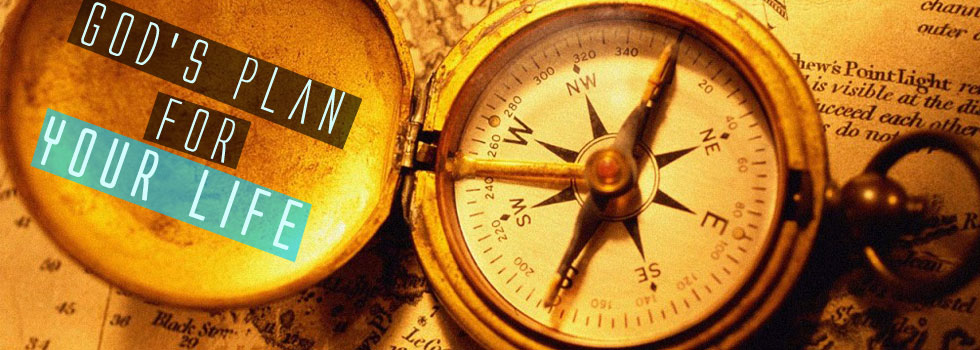 If you don’t know him, let us help you!
If you believe, you need to repent and be baptized!
If you’re a Christian who is lost, present your body as a sacrifice and renew your mind!